導入期加算3算定施設による双方向研修会のご案内
埼玉医科大学総合医療センター 主催　
第3回 腎代替療法施設連携研修会
日本腎代替療法医療専門職推進協会(JRRTA) 後援
謹啓
　  時下、皆さま方におかれましてはますますご清栄のこととお慶び申し上げます。　　　　　　
 さて、この度下記日程で「導入期加算3算定施設による研修会」をシンポジウム形式で開催致します。
　 ご多忙とは存じますが、ご参加頂きますよう宜しくお願い申し上げます。 
                                                                                                                              　　　　　謹白
講師:小川智也 先生　ﾃｰﾏ:VAの地域連携
腎代替療法専門指導士/腎･高血圧内科教授/血液浄化センター長
15：30　　　　　　開場・受付
15：50　　　　　　開会・オリエンテーション
16：00ー16：20　導入期に必要なバスキュラーアクセス
16：20ー16：40　献腎移植について
　　　　　　　　　　 ～脳死下と心停止下の違い、など～
16：40ー17：00　在宅透析を受ける患者への支援
17：00ー17：15　透析導入期の患者教育　
                                    ～病棟からの地域連携～
17：15ー17：25　質疑・応答・意見交換など
17：30　　　　　   閉会・ｱﾝｹｰﾄ、参加証は後日交付
日　　時　 2024年11月25日(月)　　16:00～17:30
会　　場　 埼玉医科大学総合医療センター5階大講堂
申込方法　 11月18日(月)までの事前参加登録(裏面参照)
参加対象　 導入期加算1,2の算定施設の医療従事者及び腎代
　　　 　　療法専門指導士
＊参 加 証 : 90分以上の聴講および質疑応答に参加後、アンケートの解答の確認ができた参加者に対し、参加証を後日、日本腎代替療法医療専門職推進協会が交付するとともに質疑応答の議事録を配布いたします。
参加申し込み方法埼玉医科大学総合医療センター 主催　第3回 腎代替療法施設連携研修会
[申込締め切り:2024年11月18日(月)]

★下記URL の「参加登録」より手続きをお願いいたします。 https://ssl.m2sys.jp/forms/index.php?fid=108　

★スマホよりご登録の方は、QRコードよりお進み下さい。
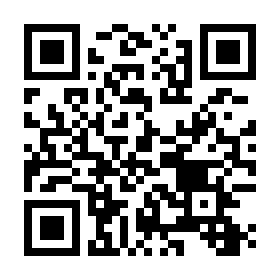 お問い合わせ先【SMC主催 腎代替療法施設連携研修会】　埼玉医科大学総合医療センター　病診連携室　〒350-8550　埼玉県川越市鴨田1981番地　TEL： 049-228-3750